اجتماع الخبراء الإقليمي حول المعايير الإحصائية العربية
8 شباط/فبراير2021 – الساعة العاشرة صباحاً
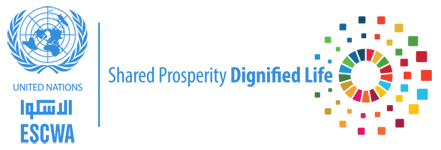 برنامج العمل
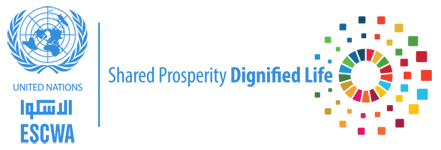 مشروع دعم الدول الأعضاء في الإسكوا في تبني وتطبيق المعايير الإحصائية باللغة العربية
‘
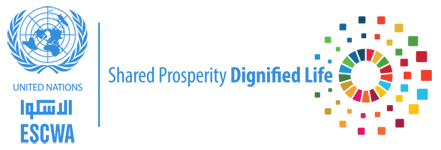 مشروع ينفذ تحت مظلة حساب التنمية الحادي عشر حول ’ دعم الدول الأعضاء في الإسكوا في تبني وتطبيق المعايير الإحصائية العربية‘ 2020-2022

أدى عدم توفر معايير موحدة للمصطلحات العلمية في اللغة العربية إلى ترك فجوة وعقبات كبيرة في جمع البيانات وإمكانية مقارنتها والاستفادة منها في قضايا التنمية.

قامت الإسكوا، بالتعاون مع المكاتب الإحصائية الوطنية وبدعم من منظمة التعاون الاقتصادي والتنمية، بجمع معاجم إحصائية في 13 إختصاص بهدف تطوير معجم شامل موحد للمصطلحات العلمية التي تفتقر لها المنطقة.
الخلفية
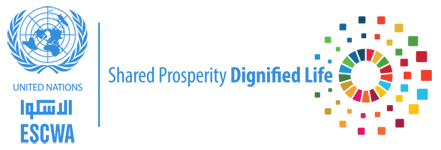 الهدف
معالجة نقص في البيانات والمعلومات ونشرها بطريقة معيارية

إجراء تشاور ثاني بين الإسكوا وخبراء مختصين من الدول الاعضاء لتوحيد وترسيخ الاتفاق على ترجمة المصطلحات والمعايير الإحصائية.

نشر واعتماد المعايير الإحصائية العربية على المستويات الوطنية والإقليمية والدولية.
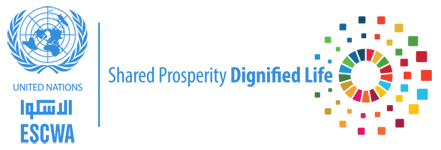 دعوة الدول الى ترشيح خبراء في مجالات امتيازهم للعمل كمستشارين للمشروع بعد أعقاب انعقاد الدورة الثالثة عشرة للجنة الإحصائية للإسكوا.

تشكيل فرق عمل، تتألف من 3 إلى 5 أعضاء، في كل مجال لإجراء التشاور والتحقق من المصطلحات والمفاهيم الخاصة لمختلف المعاجم الإحصائية العربية واستكمالها.

عقد اجتماع لأصحاب المصلحة على المستوى الإقليمي لتبادل نتائج فرق العمل ومناقشة البيئة التشريعية وخريطة الطريق لإعطاء الطابع الرسمي على استخدام المصطلحات المعيارية في البلدان العربية.

يتم تقديم النتائج النهائية لقائمة المصطلحات الإحصائية العربية الشاملة الى اللجنة الإحصائية الرابعة عشر للمصادقة عليها
الاستراتيجية
الجدول الزمني
ترجمة البيانات الوصفية لمؤشرات أهداف التنمية المستدامة
الاجتماعات الافتراضية- مثال
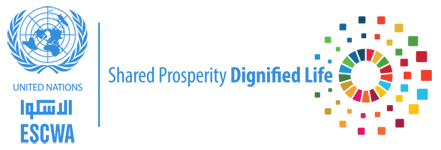 المعاجم - مثال
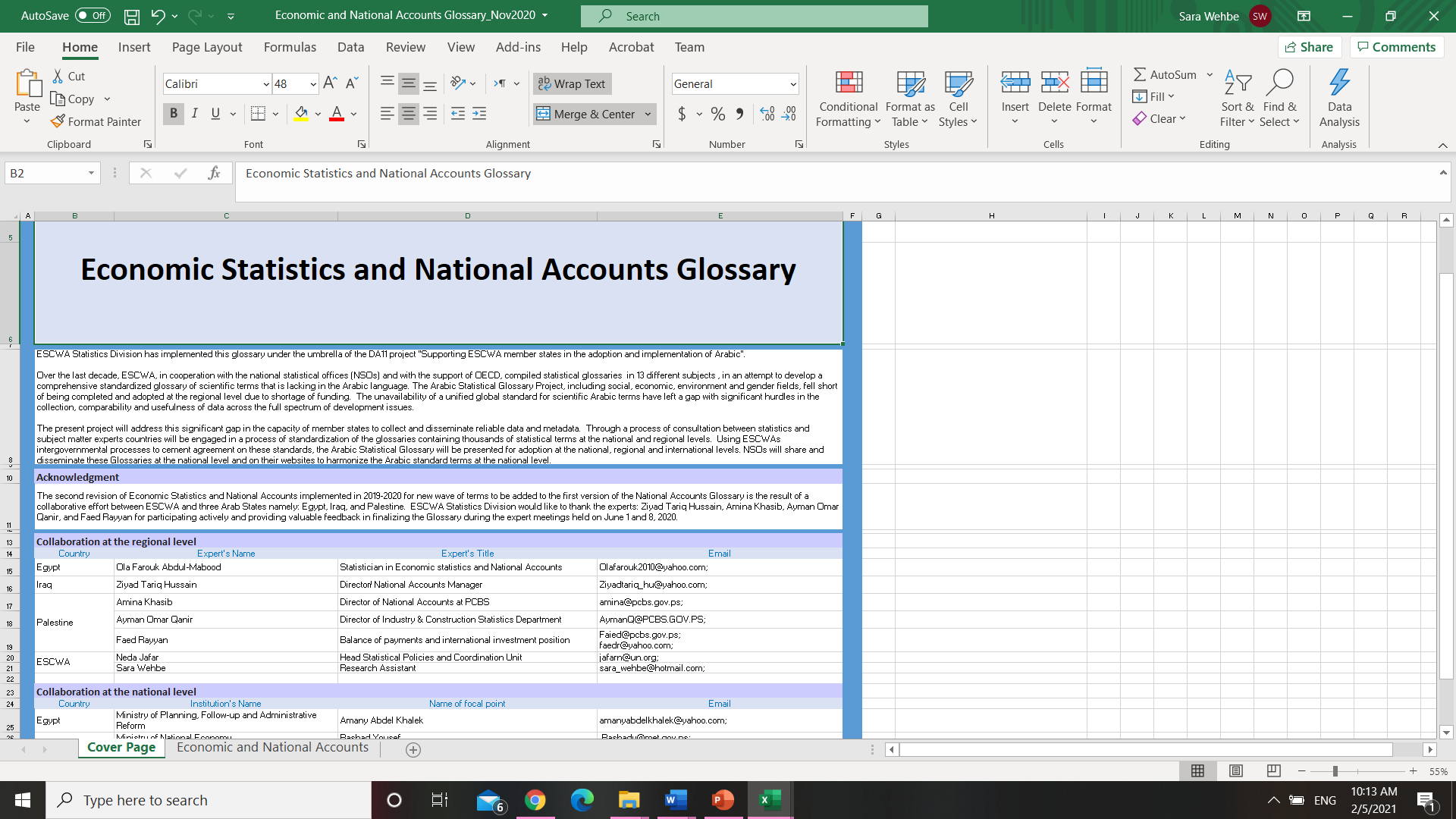 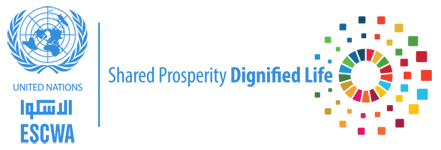 إجمالي 20 معجم باللغتين الإنجليزية والعربية

تمت مراجعة وادخال أكثر من 11000 مصطلح وتعريف جديد

المعاجم هي وثائق حية يتم العمل على تحسينها وتطويرها بالتعاون مع البلدان الأعضاء
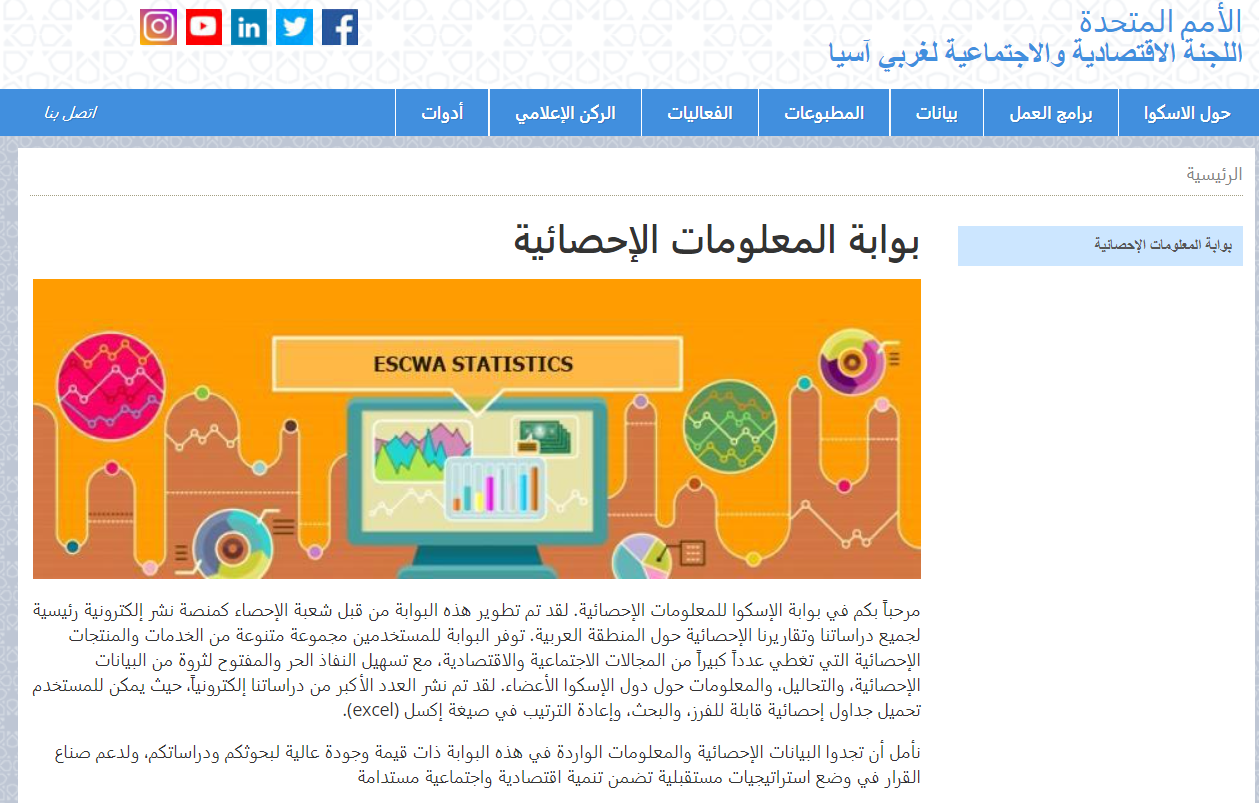 https://www.unescwa.org/sub-site/statistics-information-portal
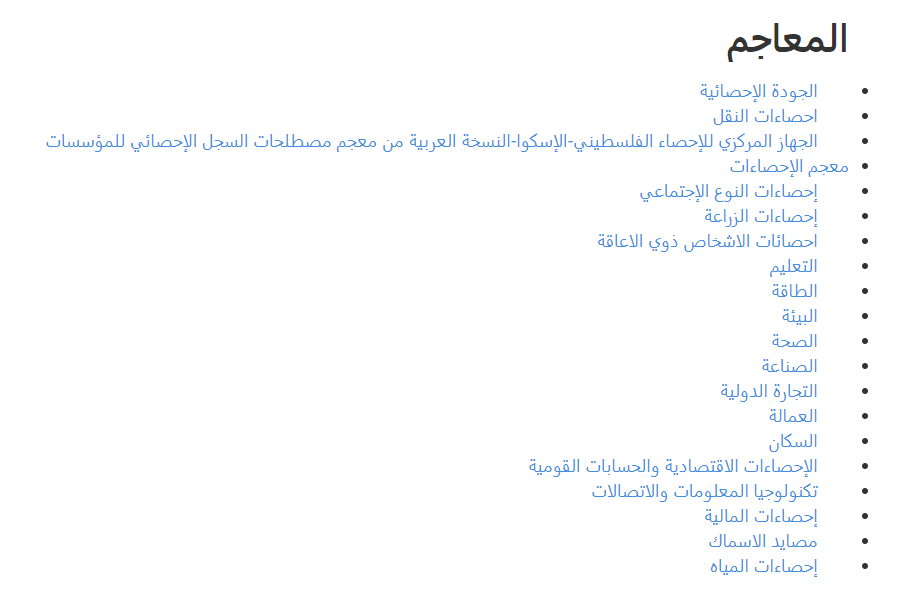 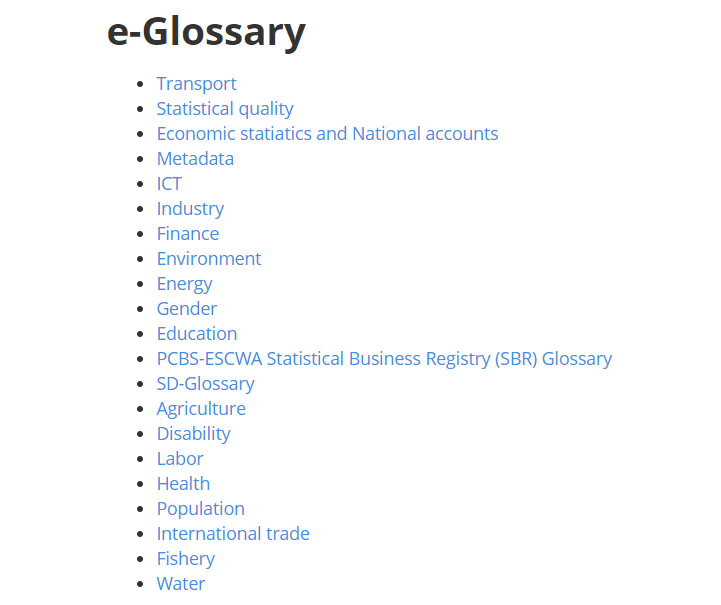 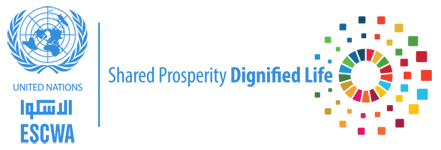 https://www.unescwa.org/sd-glossary
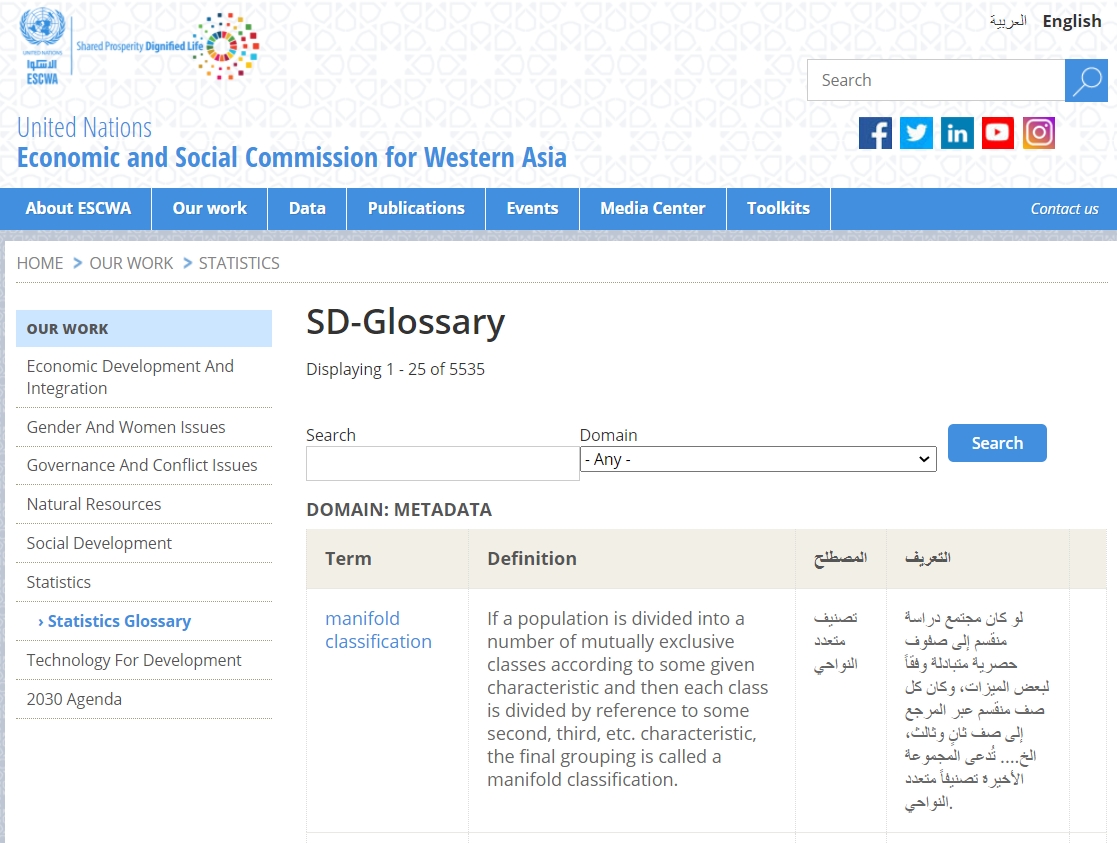 دليل البيانات الوصفية لأهداف التنمية المستدامة
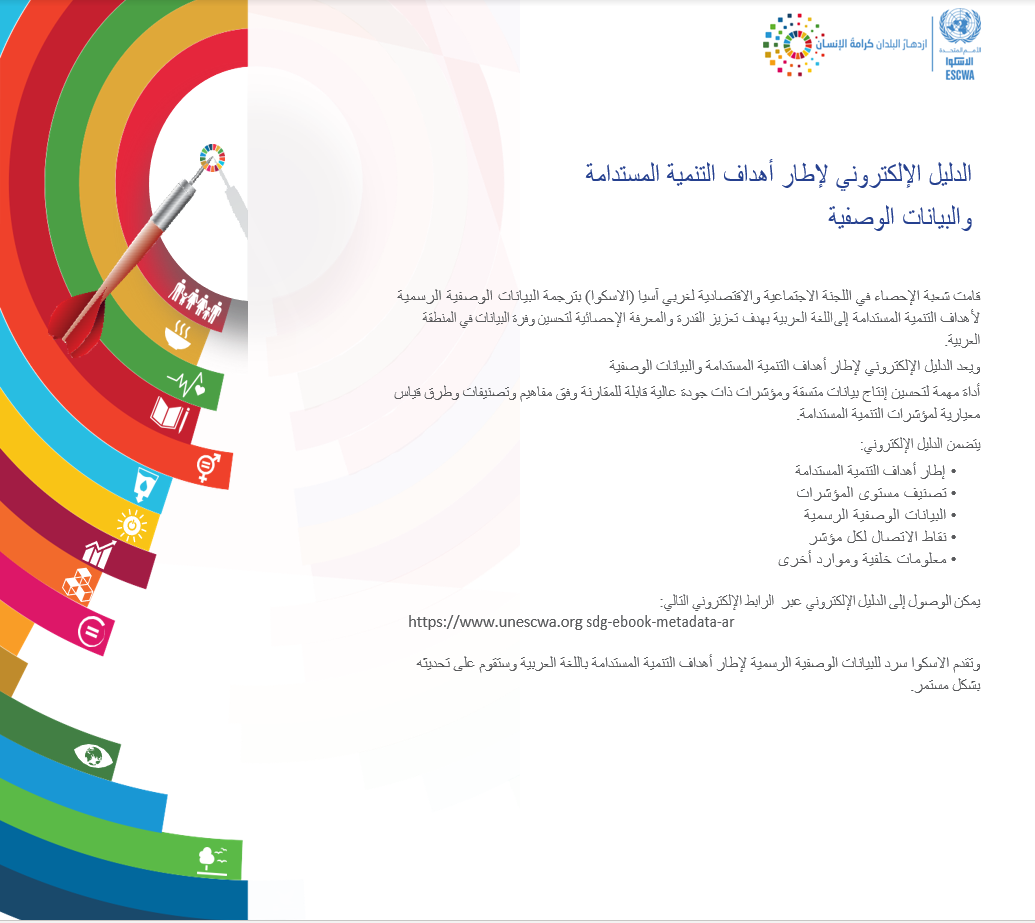 تتضمن 240 بيان وصفي لمؤشرات أهداف التنمية المستدامة باللغة العربية
إطار أهداف التنمية المستدامة 
نقاط الاتصال لكل مؤشر
موارد أخرى


الرابط الإلكتروني:
https://www.escwa.org/sdg-ebook-metadata-ar
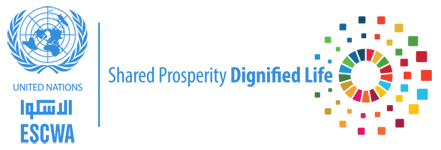 الجلسة الثانية
عقد اجتماع لأصحاب المصلحة على المستوى الإقليمي لتبادل نتائج فرق العمل ومناقشة البيئة التشريعية وخريطة الطريق لإعطاء الطابع الرسمي على استخدام المصطلحات المعيارية في البلدان العربية.
الجلسة الثالثة
تقديم النتائج النهائية لقائمة المصطلحات الإحصائية العربية الشاملة الى اللجنة الإحصائية الرابعة عشر للمصادقة عليها
الجلسة الثالثة
توصيات الدول: 

 يدعو الاجتماع اللجنة الإحصائية للإسكوا الى المصادقة على المعايير الإحصائية العربية للمعاجم والبيانات الوصفية التي نشرتها الإسكوا بالتعاون مع الدول الأعضاء

يدعو الاجتماع جميع الدول الأعضاء إلى لعب دور رائد في نشر المعايير الإحصائية العربية وتطوير قدرات النظم الإحصائية الوطنية للارتقاء بإنتاج المؤشرات التنموية الرئيسية وخاصة مؤشرات أهداف التنمية المستدامة. 

يطلب الاجتماع من الإسكوا أن تضطلع بدور ريادي في نشر المصطلحات الإحصائية العربية على المستويين الإقليمي والعالمي.

 كما يطلب الاجتماع من الإسكوا دعم الجهود الوطنية لتنمية القدرات لتوسيع نطاق إنتاج أهداف التنمية المستدامة وتدفق البيانات من النظم الإحصائية الوطنية إلى قاعدة بيانات أهداف التنمية المستدامة العالمية.
شكراً لكم جميعاً على مساهماتكم القيمة
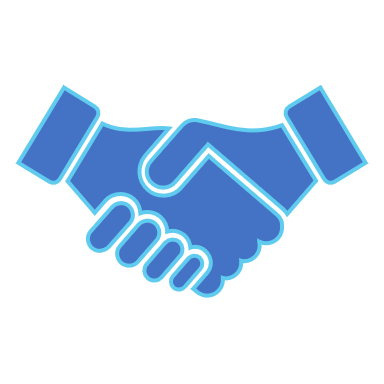 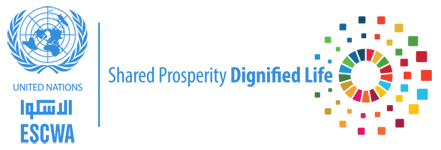